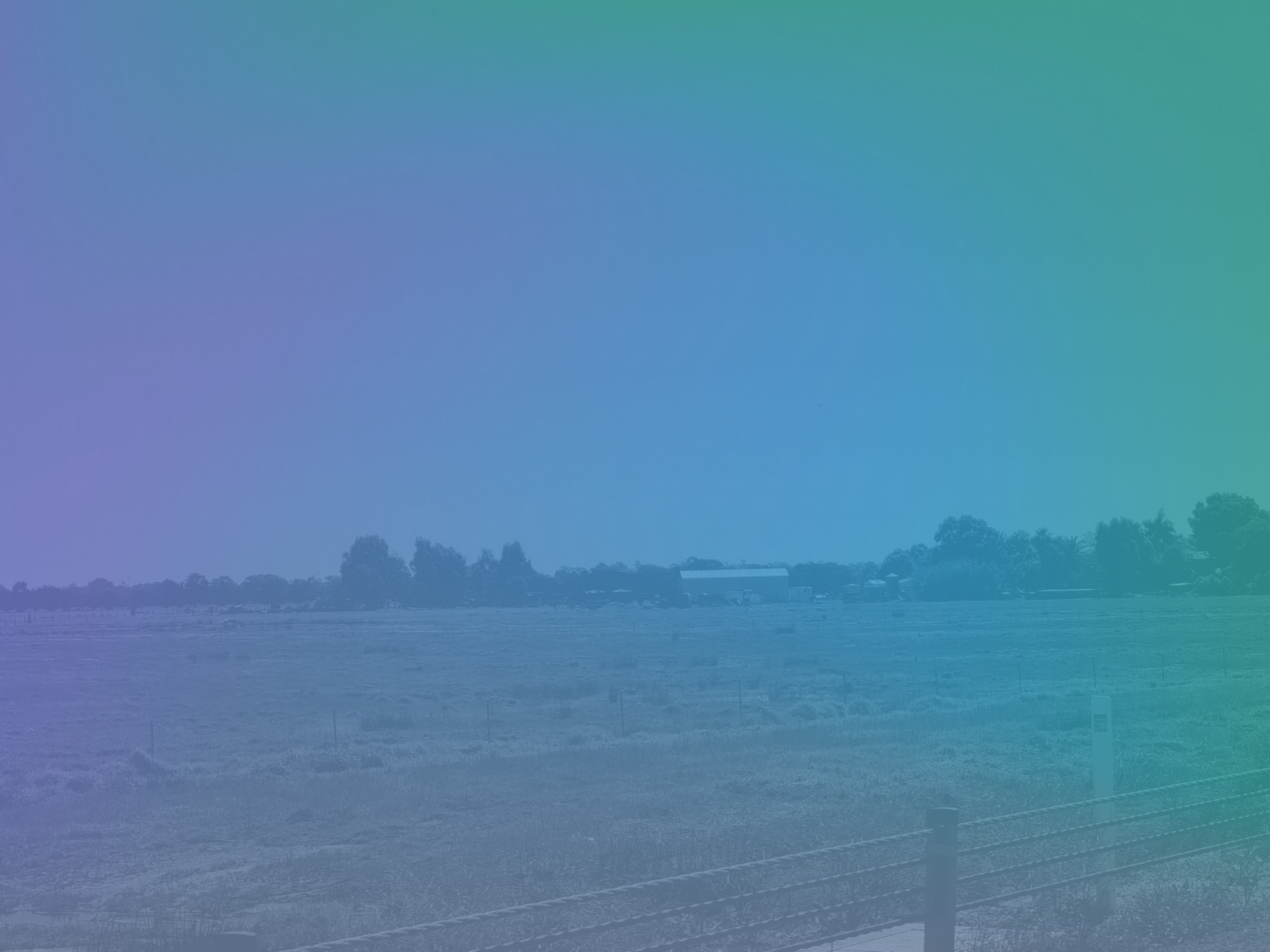 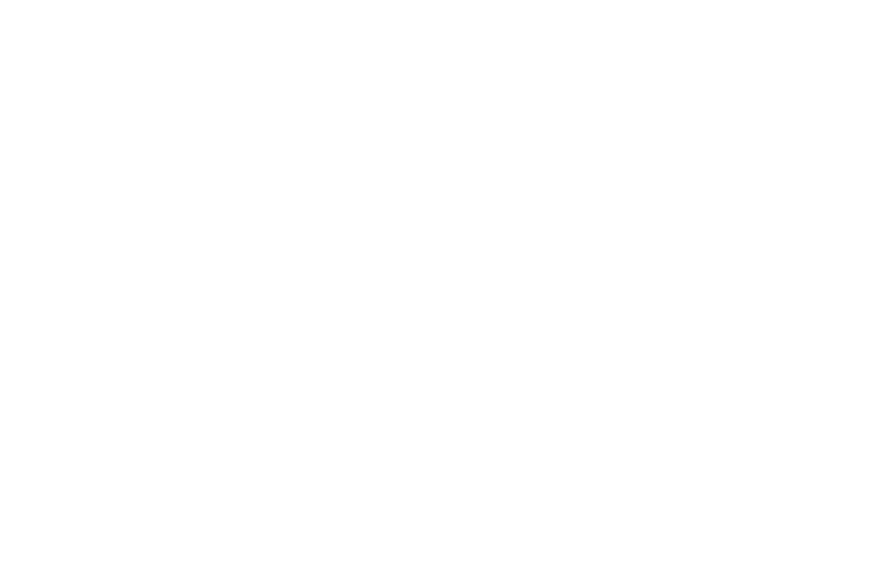 LOT 1780 GASTON ROAD, BULLSBROOKstock Feed Grain Mill
Part 17 Significant Development Pathway Application – ‘SDAU’
Prepared for Local Government Planner’s Association 
February 2023
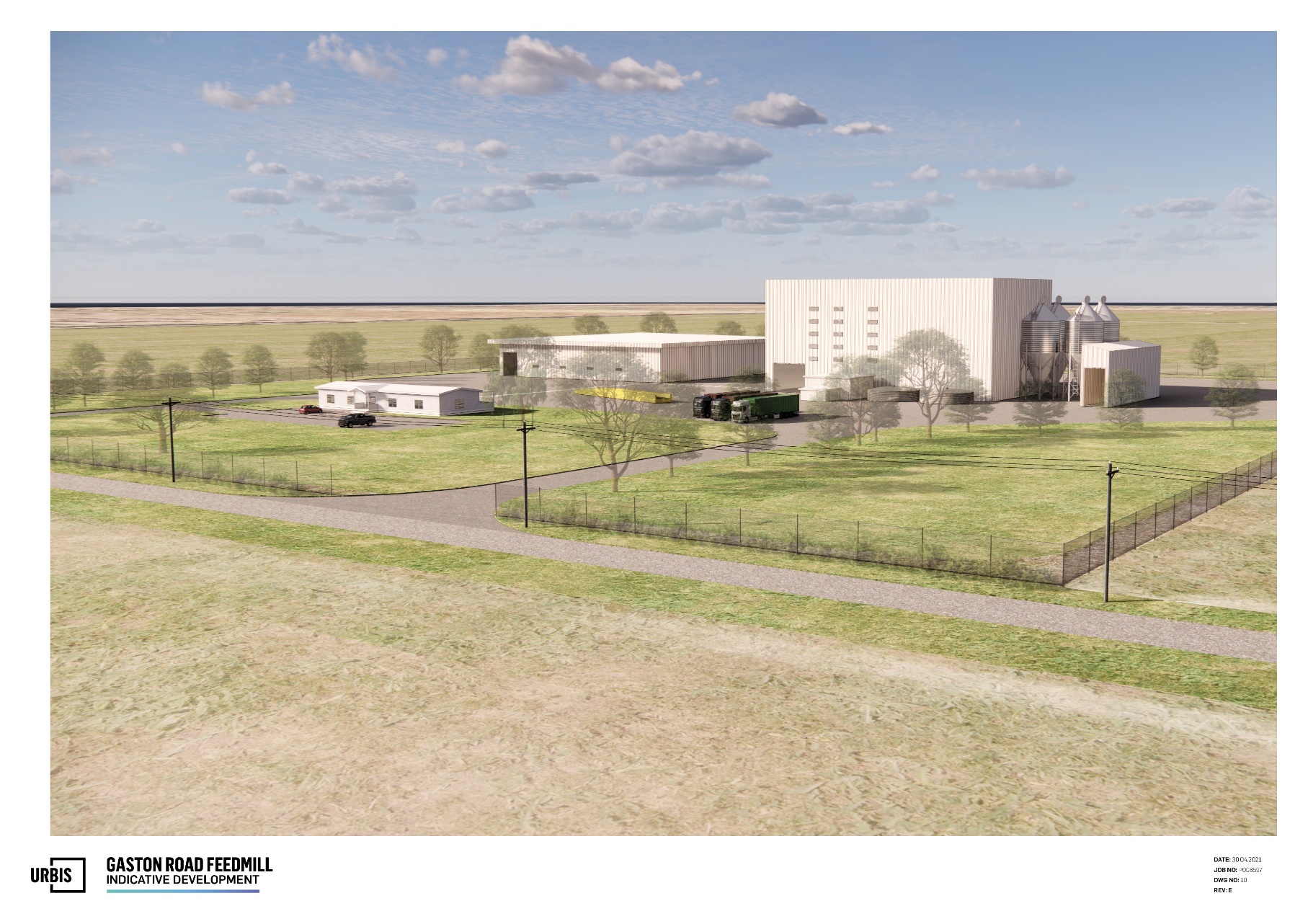 Proposed Development
Three (3) buildings – administration, stock feed grain mill building and packing/warehouse building 
Four (4) grain silos and utility infrastructure 
Operate 24 hours a day 
Maximum 26 employees on site (total 43 employees)
Classified as ‘Industry – General’ 
Produces food for monogastric feed market – i.e. produces products to support agricultural activities  
Smaller proposal previously refused by JDAP and subsequently the SAT
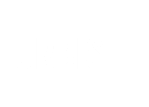 Why SDAU?
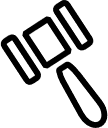 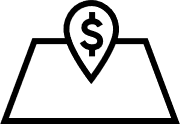 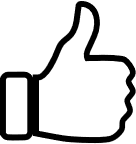 Land Use Due Regard 

Supreme Court decision not ‘Industry – Rural’ 
‘Industry – General’ is ‘X’ under City of Swan LPS17
Consistency with zone objectives and strategic planning  
Lack of appropriate alternative locations
Value of Development
 
$25 million 
Inclusive of the equipment and road construction costs – Integral to the use 
Various elements interrelated and dependent on each other
Financed and ready to go
 
Does not rely on pre-sales or external financing 
Construction and other site preparation tasks ready to commence (18 months)
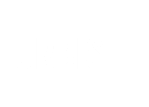 State Significance
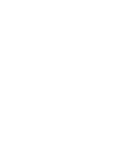 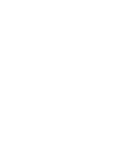 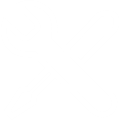 Food security
Economic Competitiveness and Capacity
Local Employment
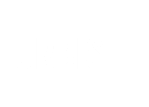 16/02/2023
Economic Benefit
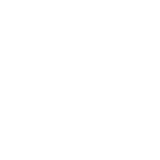 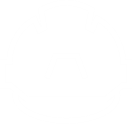 Jobs
Employment and competitiveness
Benefit
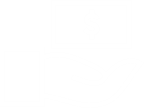 19 new ongoing jobs 

67 new indirect ongoing jobs

36 construction jobs 

Support growth of other businesses 

Withdraw eastern states contracts
$24.7 million of investment in construction 

$17.4 million net value added to WA economy 

New roads built at minimal cost to government
Growth of agricultural industry (intensive livestock) 

Supports equine industry and recreational horse owners  

Food security and improved supply chain reliability 

Increased local employment and self sufficiency

Lower freight costs – significant savings to local industries 

Competitive advantage for export contracts
Orderly and proper planning
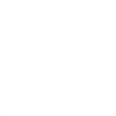 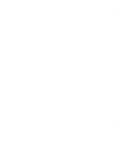 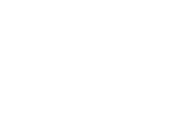 Proximity of industrial
Purpose of Scheme and Zone
Model Scheme Text – 2015
Generally more broad than 1999 definition used within City of Swan LPS17

Proposed activity would comply with MST 2015 ‘Industry – Rural’ definition 

Purpose and intent of ‘Industry – Rural’ land use to support activities such as that proposed.
Within Bullsbrook Freight and Industrial Land Use Strategy Precinct ‘F’ – in 70+ years to be industrial/freight development 

Local Planning Strategy – Bullsbrook as future industrial land supply 

Local Rural Strategy – North Bullsbrook ideal for rural industries and identifies semi-industrial activities

5km to south – Bullsbrook South Industrial precinct
Support economic base 

DPIRD advised site has low land capability for agricultural purposes 

Will not fragment land or prevent another use in the future – alignment with future use 

Scale and intensity of development appropriate 

Visual amenity not compromised
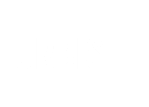 Visual Impact
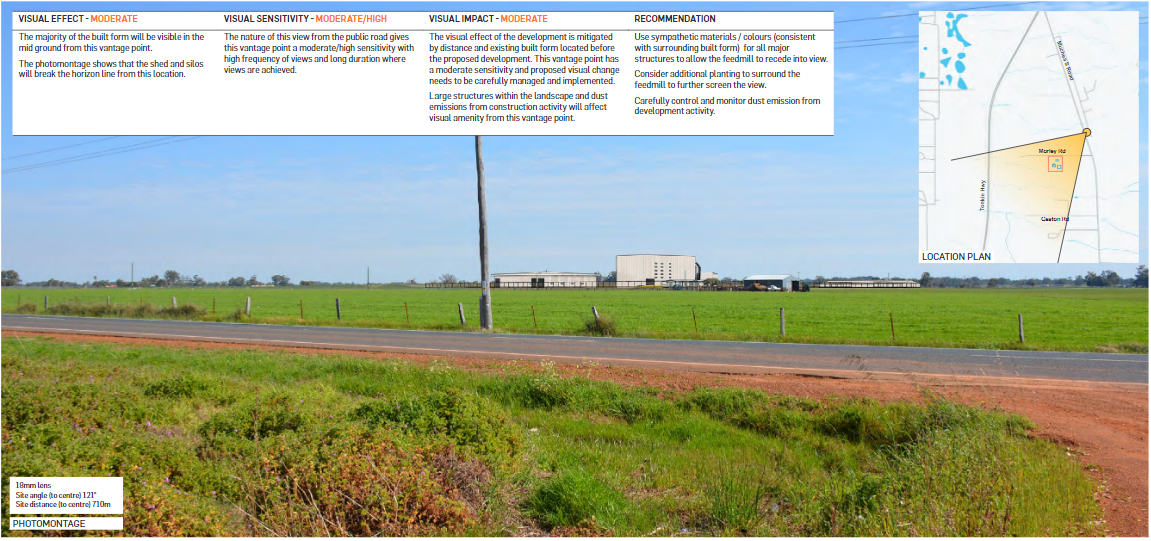 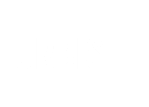 16/02/2023
How concerns addressed
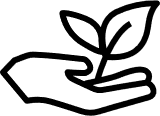 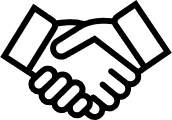 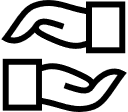 Amenity
 
Landscaping plan – as per visual impact assessment 
Noise management plan
Management 

Development approved as ‘Stock Feed Grain Mill’ rather than ‘Industry – General’ – avoids change in specific activity
Road upgrades – MRWA benefit  
Parking, access and delivery management plan
Environment 

Wastewater plan – manage impact on environment
Waste management plan 
Stormwater management plan 
Pest management plan 
Environmental management plan (noise, dust and odour)